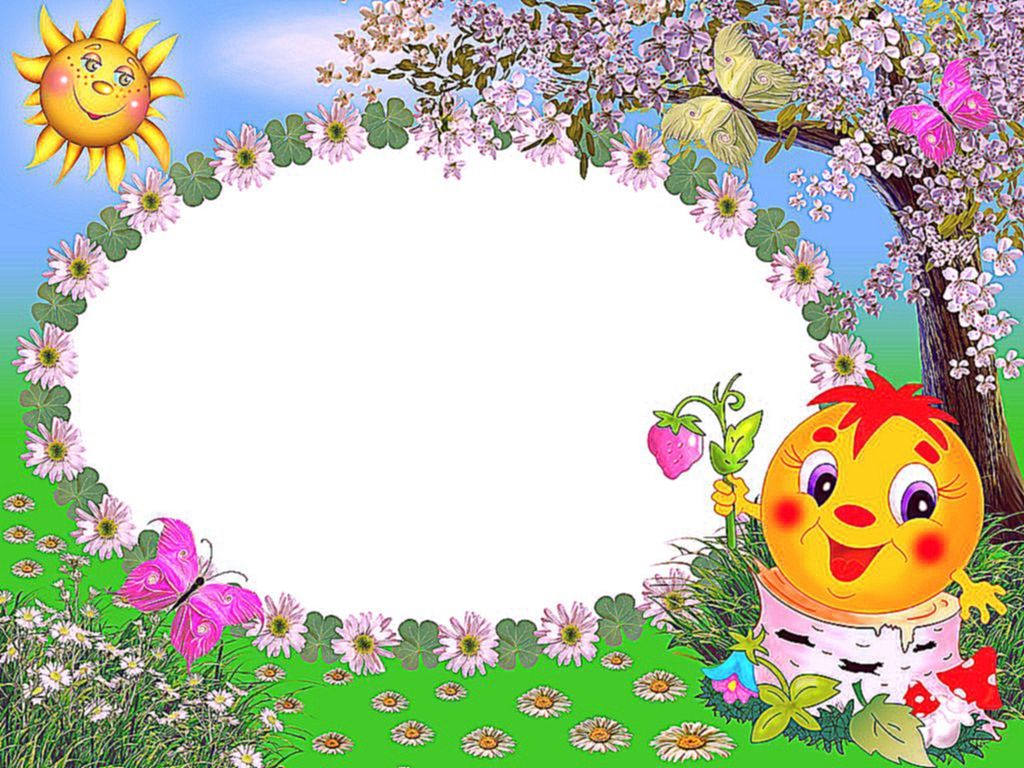 МДОУ «Детский сад общеразвивающего вида
                                                     №84 «Тополёк»

                        Интерактивная игра-викторина 
                  по русской народной сказке «Колобок» 
              для детей младшего дошкольного возраста
 
                                         Автор: воспитатель 1 кв. кат.
                                    Богданова Татьяна Валентиновна

                                                           г. Вологда
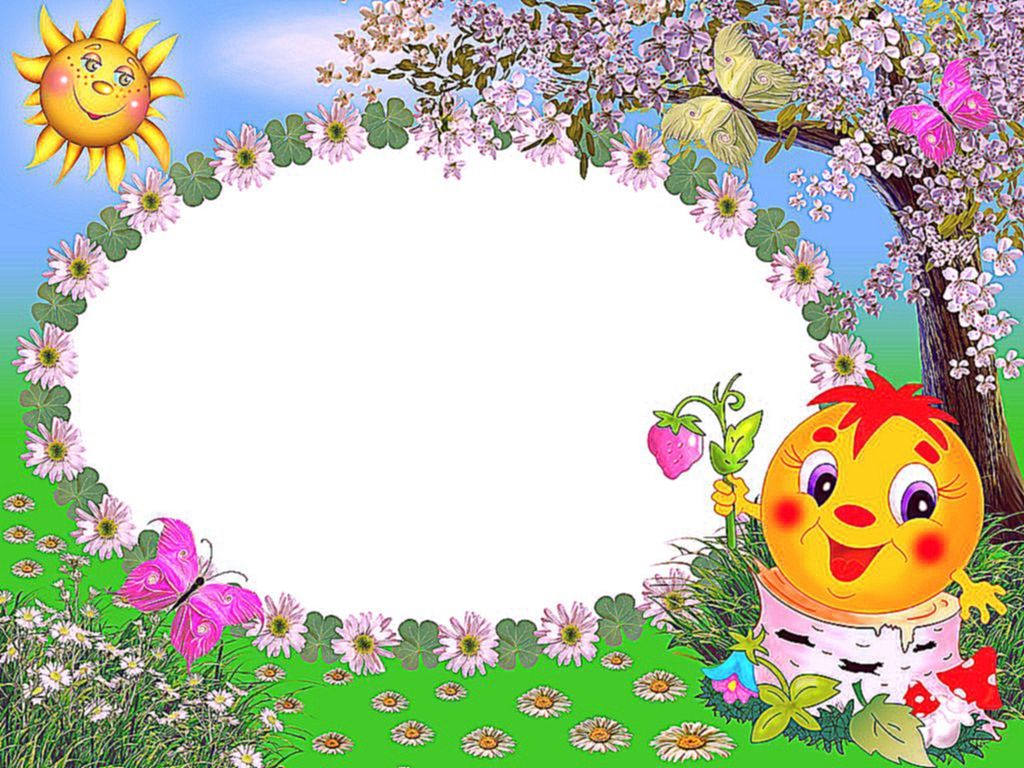 Цель игры-викторины:
         закрепление знаний у детей младшего дошкольного возраста 
русской народной сказки «Колобок».

                                                           Задачи:
Обучающие: учить детей делать выбор из множественных ответов.
Развивающие: развивать память, внимание, мышление.
Воспитательные: воспитывать любовь к сказкам.
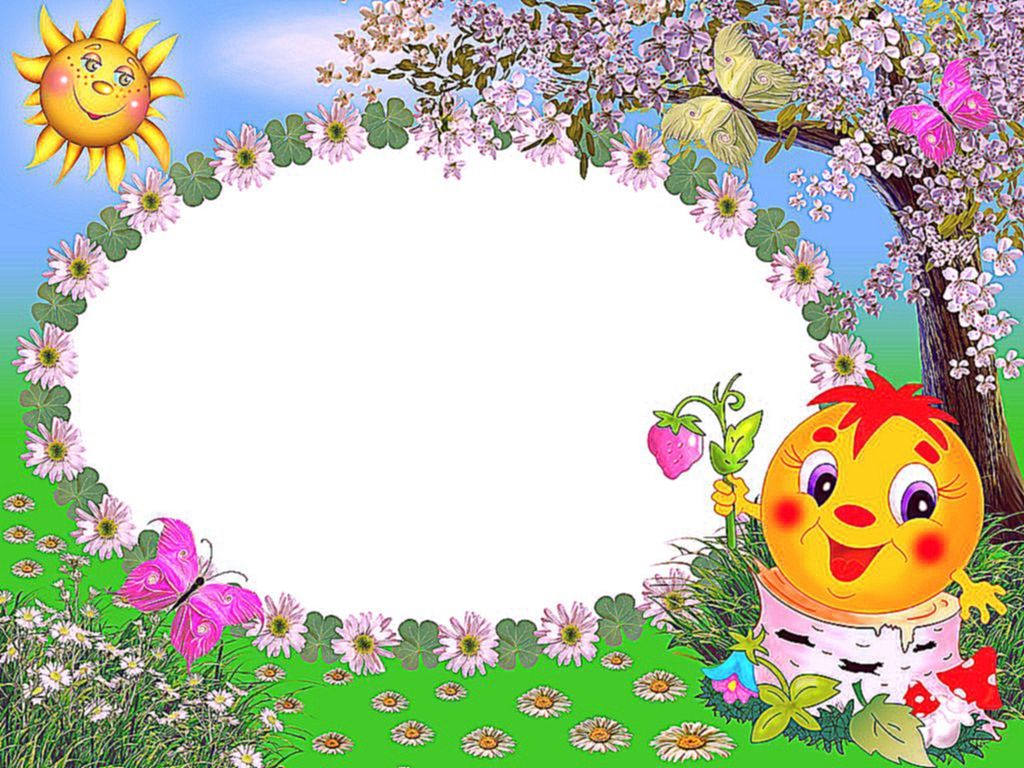 Правила игры-викторины:
Перейти по ссылке.
Нажать на кнопку «Начать».
Прослушать вопрос, нажав на значок 
Прослушать под каждой картинкой вариант ответа, 
нажав на значок 
5.    Подумать и выбрать только одну картинку
        с ответом, которую считаешь верной, 
        нажав на неё.
              6.   Следующий вопрос появится автоматически.
              7.   В конце игры будут показаны набранные
                                                                                                       баллы.
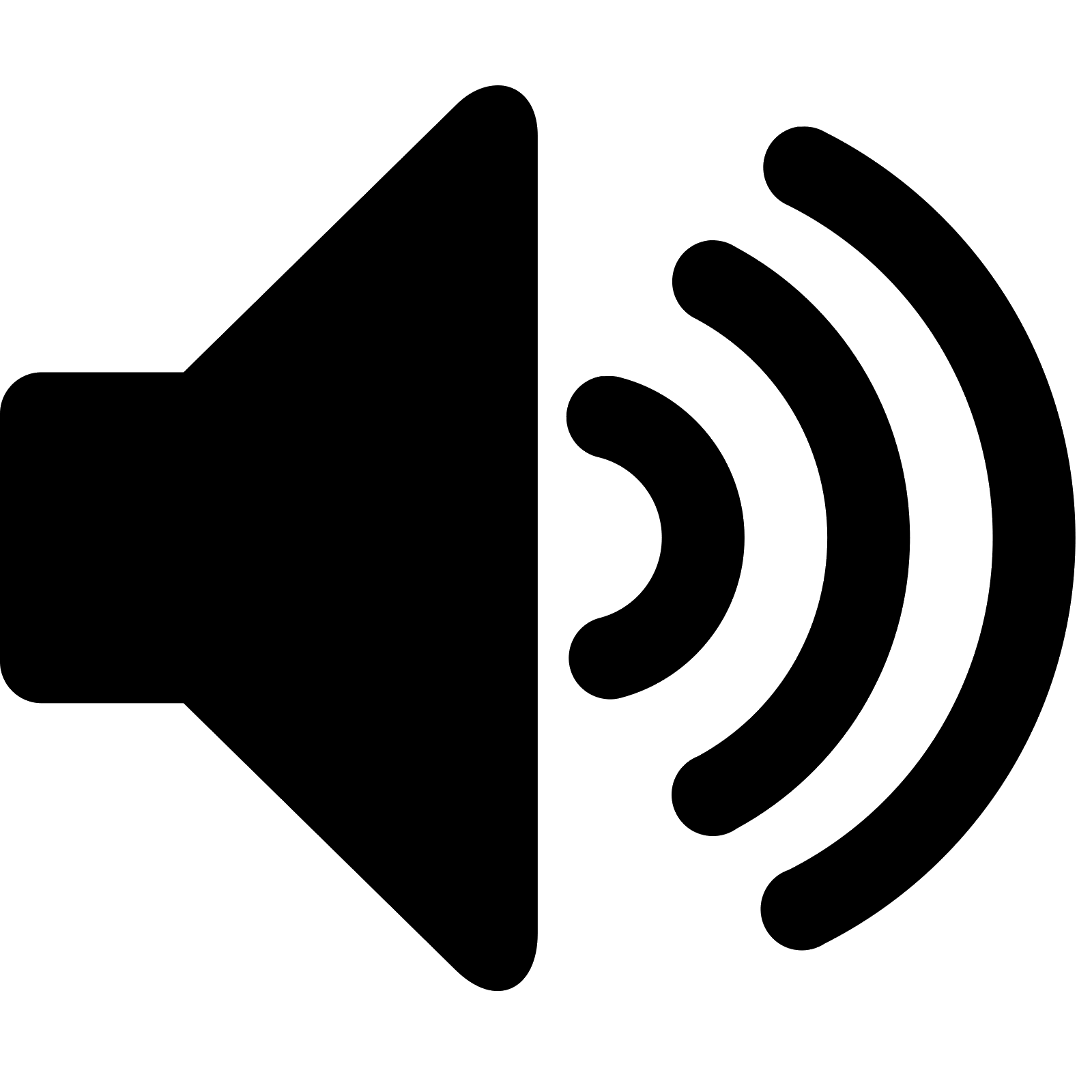 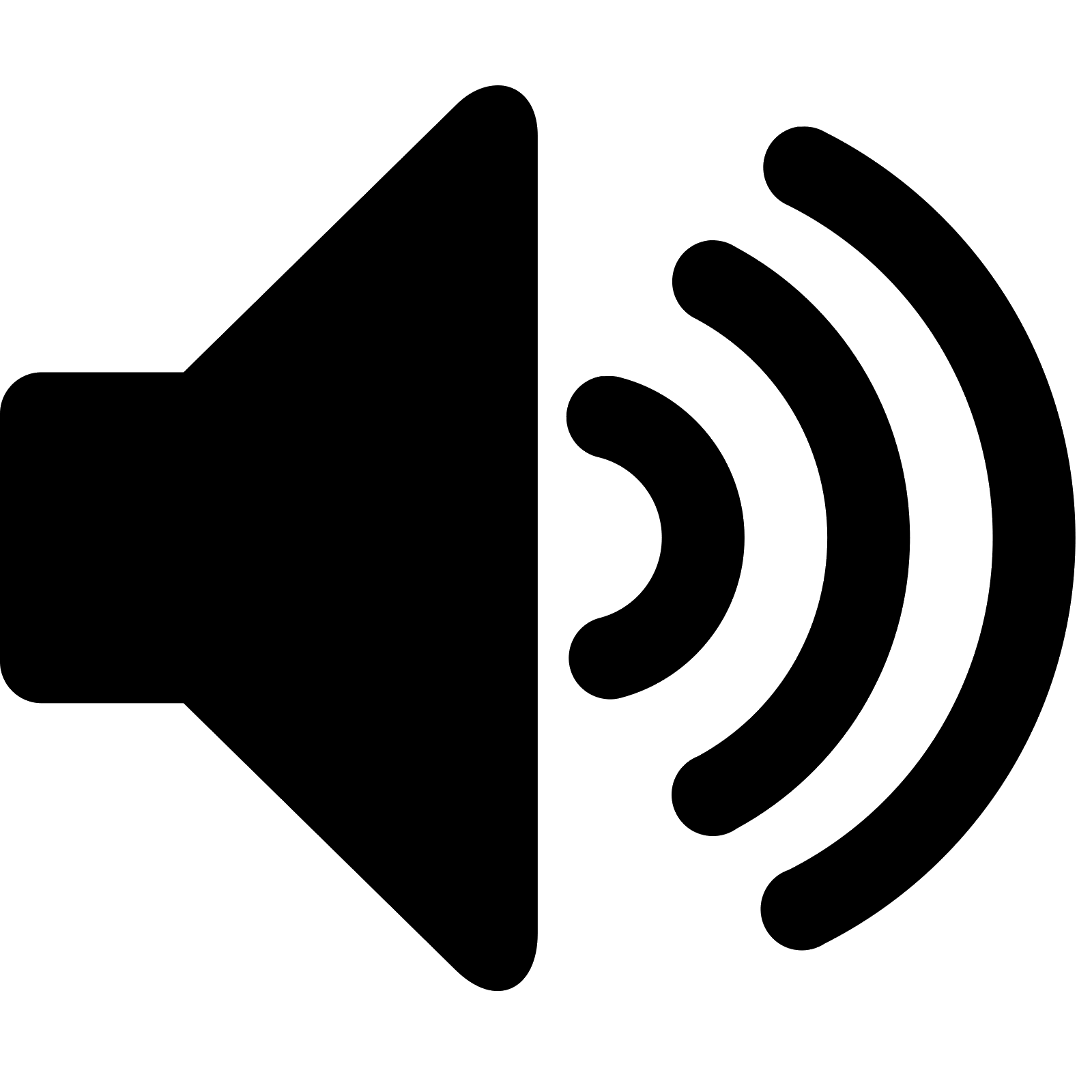 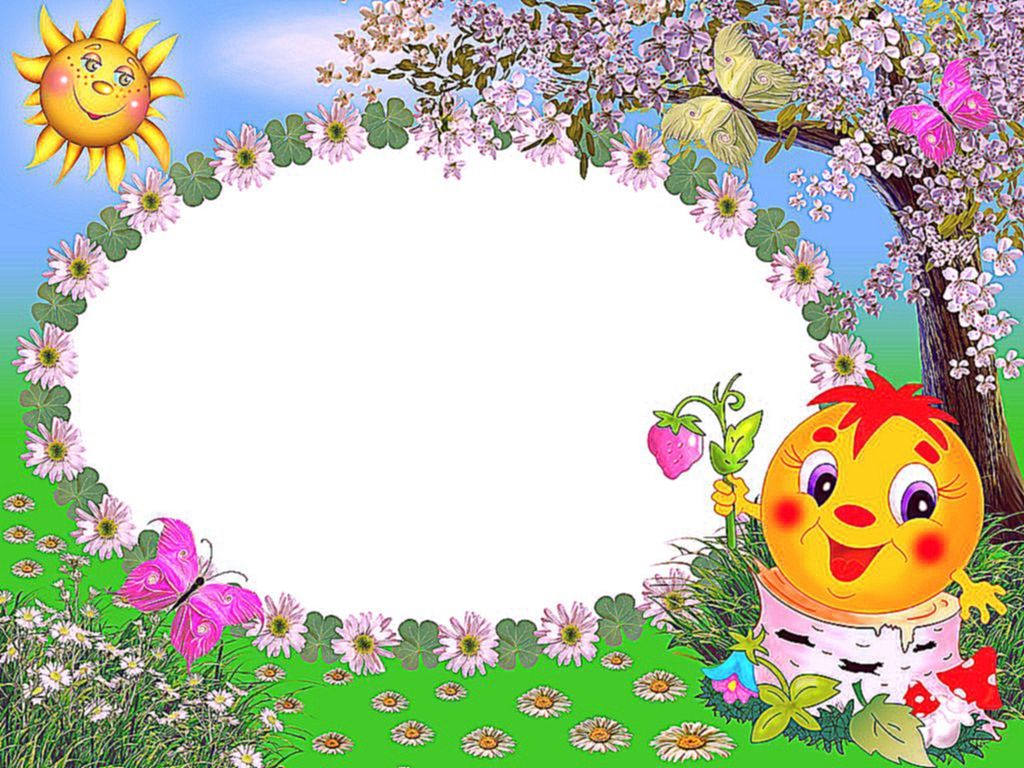 Желаю интересной игры:

Интерактивная игра по русской народной сказке "Колобок" - Викторина (wordwall.net) 



                                  Спасибо за внимание!
                              Надеюсь, вам понравилось.